每周日至周四 19:30-20:15 火爆开讲
.
经传多赢
短线突击营
经传多赢
短线突击营
2025.7.20
课程日期
罗雪奎
主讲老师
A1120616080001
执业编号
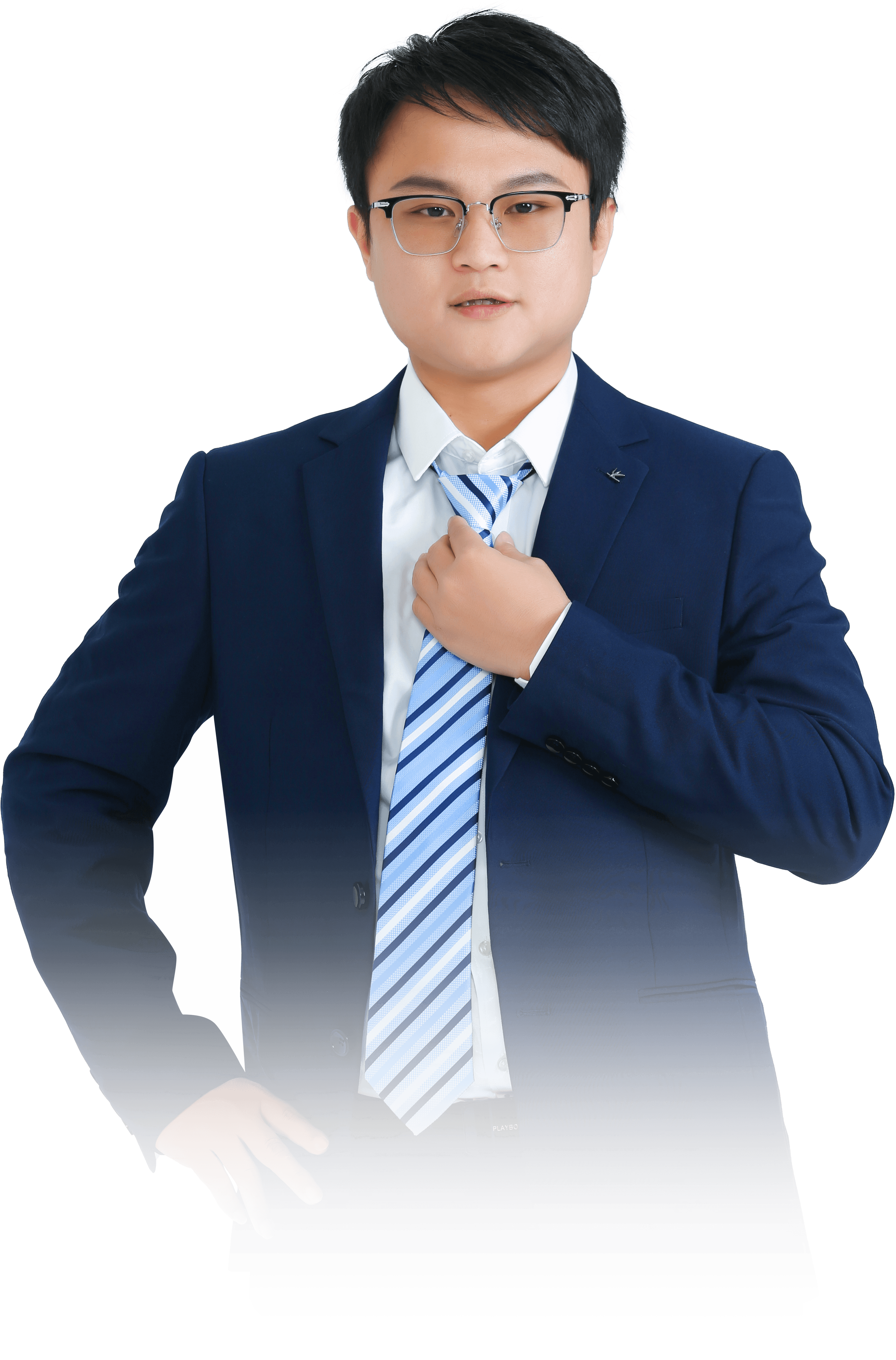 控盘新高
强者恒强
中国·广州
PART 01
大  盘
本节课内容大纲
1.市场站上3500点，创年内新高
2. 指数陆续控盘，板块中军权重领涨
3.题材风车切换，注意轮动
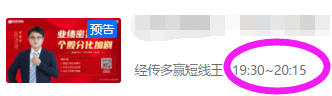 市场状态（控盘强者恒强）
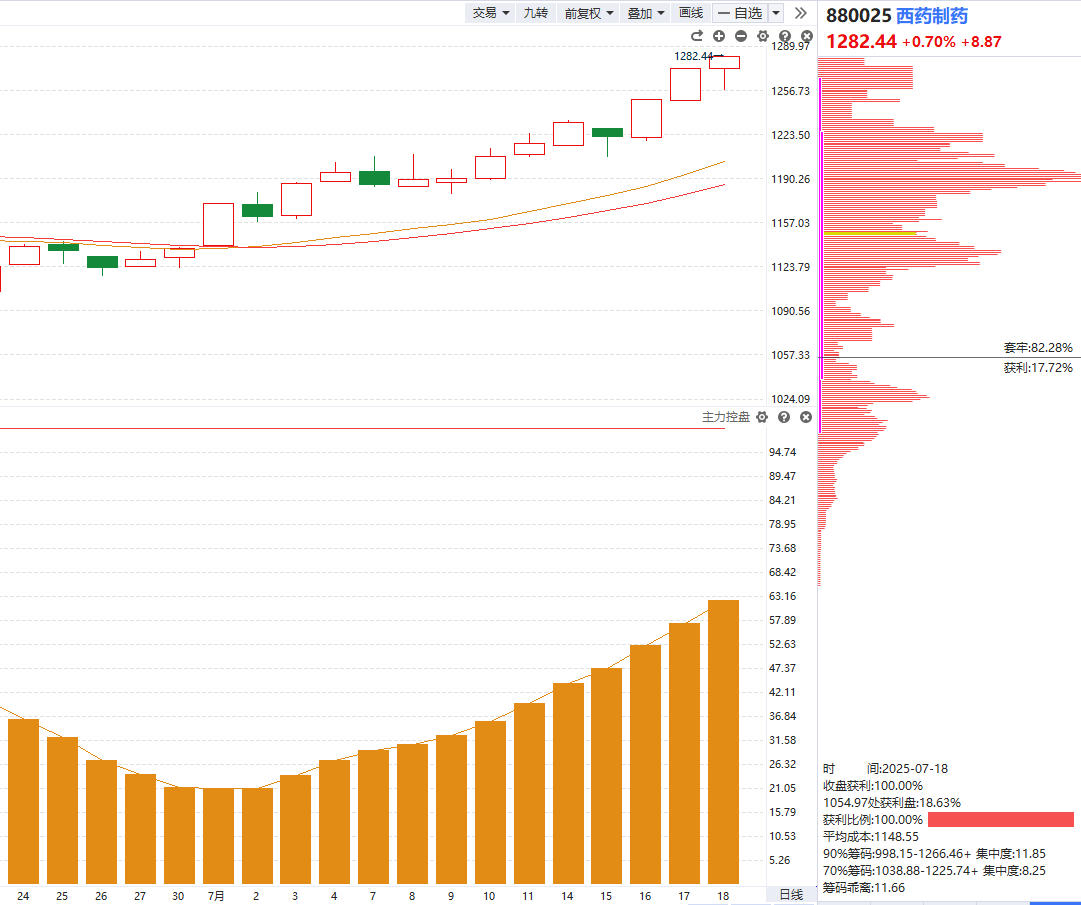 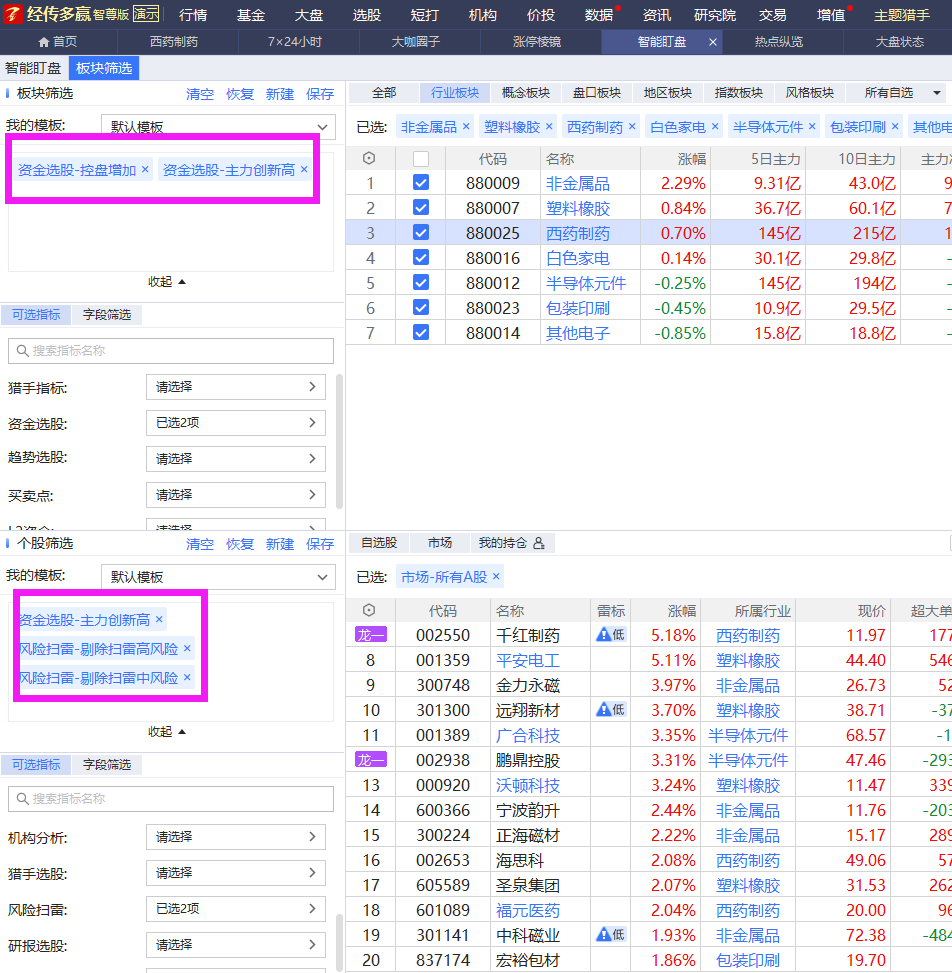 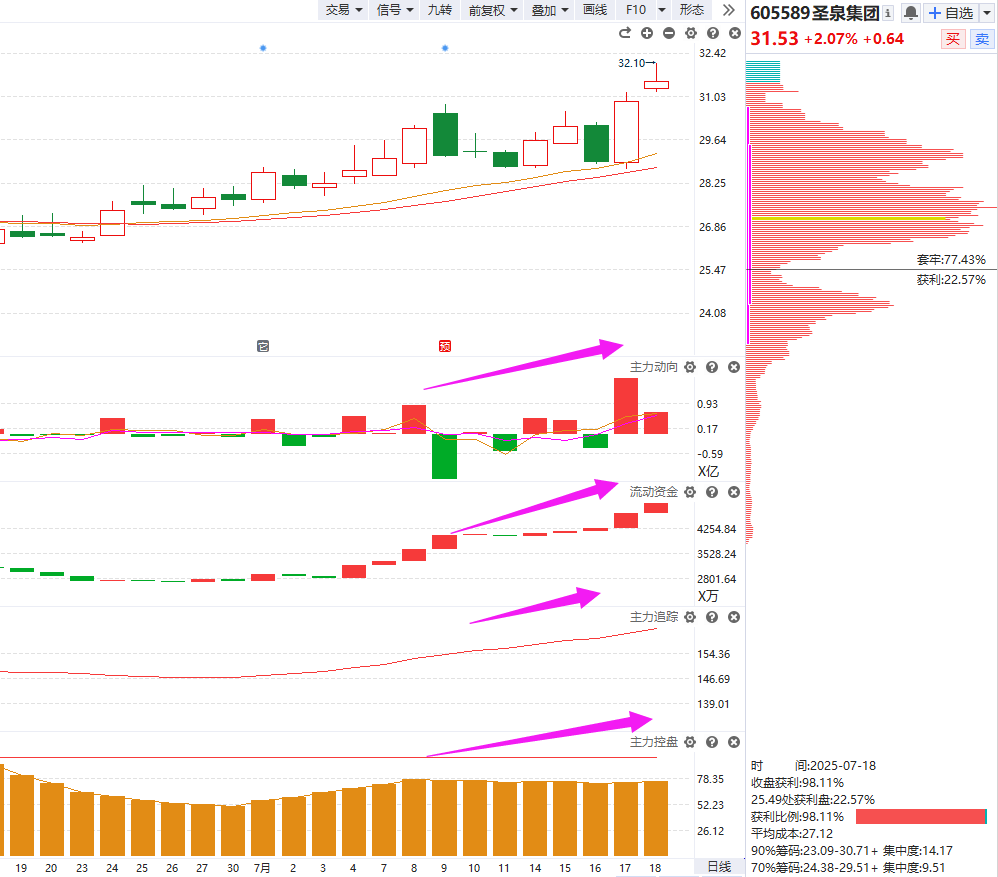 指数控盘强者恒强，聚焦资金控盘共振方向
大单：短期爆发力
流动资金：短期下跌的承接力度
主力追踪：资金方向
主力控盘：中线资金沉淀多少
高、低控盘对比
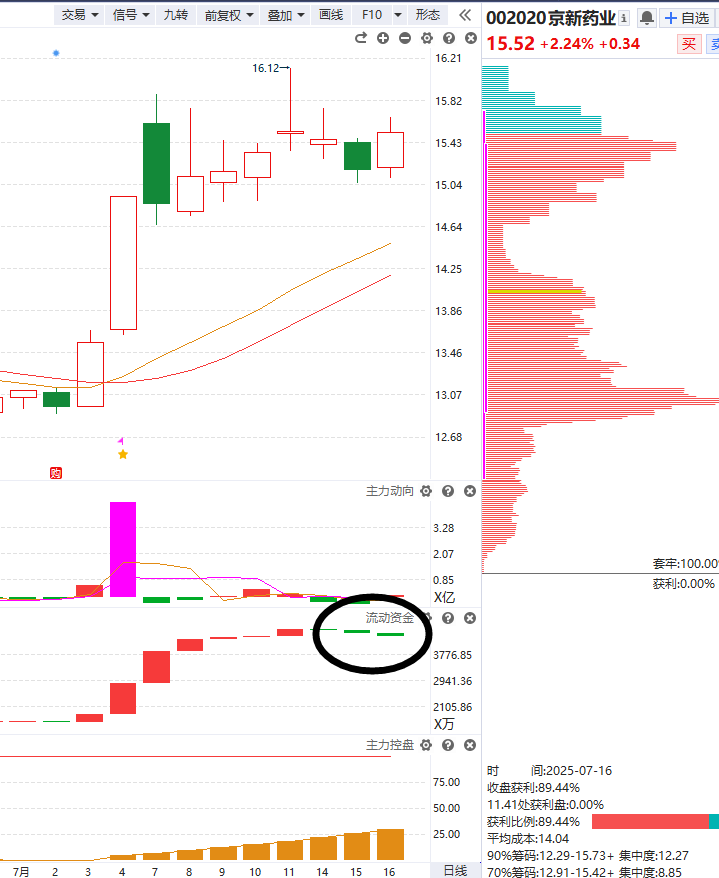 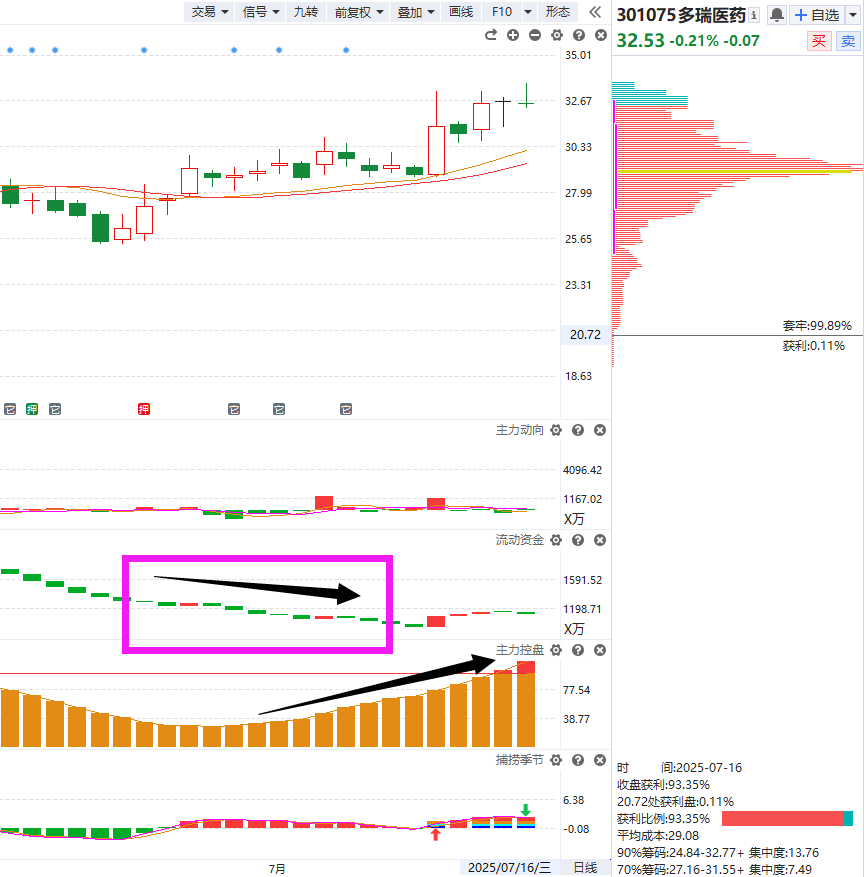 控盘大于50,中线资金占据主导，
控盘力度大，空方子弹少，
看控盘攀升和降低作为买卖信号。
控盘低于50，游资短线属性占据
主导多以资金作为买卖标准
热点风车轮动
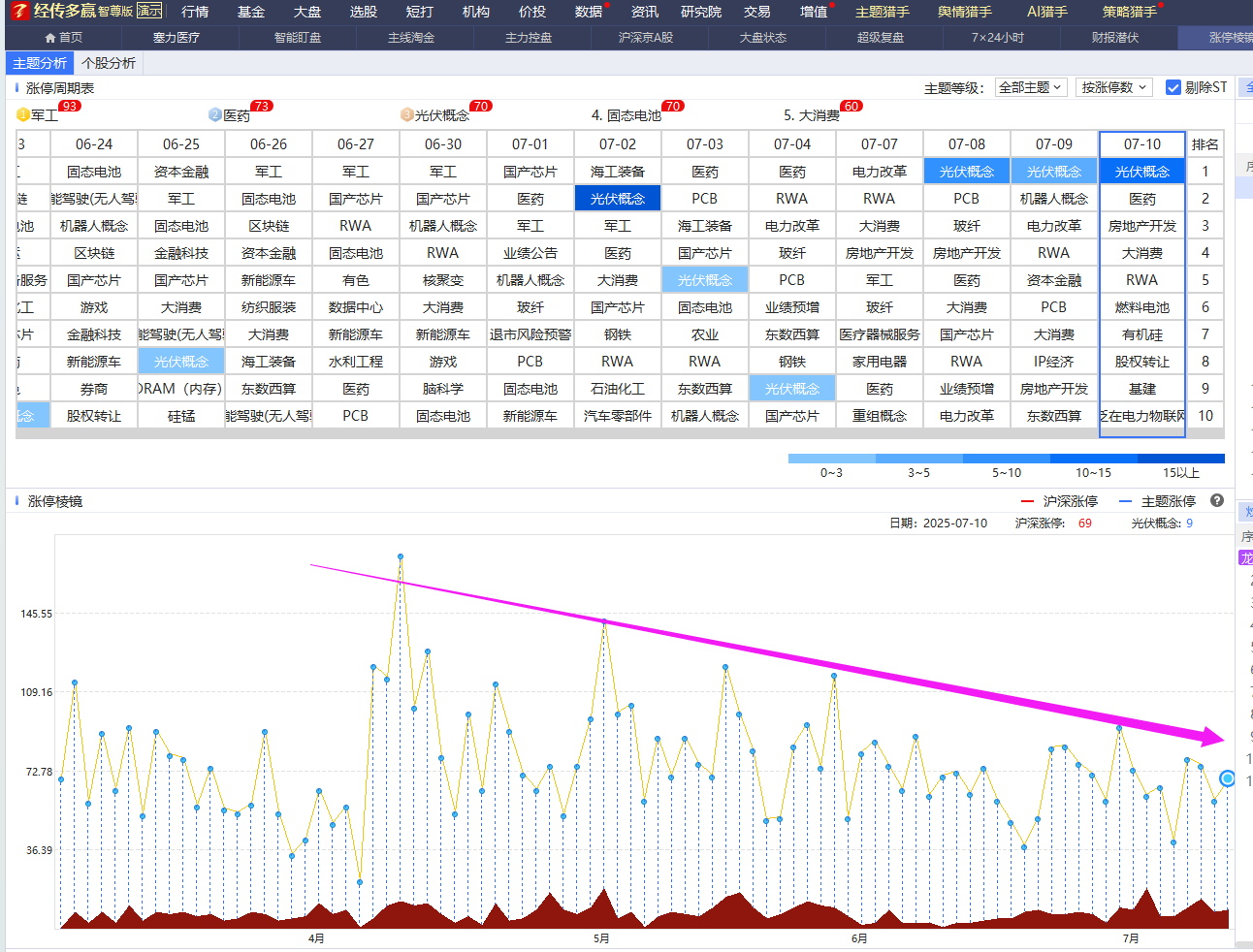 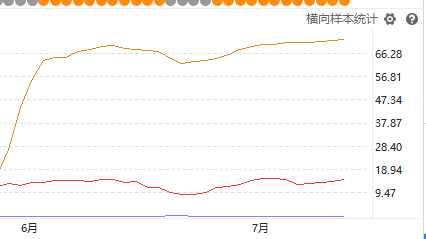 黄色风格：
权重，控盘，中线股，操作方向偏中线，短线追涨很难赚钱。

指标：
控盘+滚动净利润+牛熊线
题材状态并不强势，复制涨停成功绿并不高，多为回档盘弱。
近期案例解析（稀土）
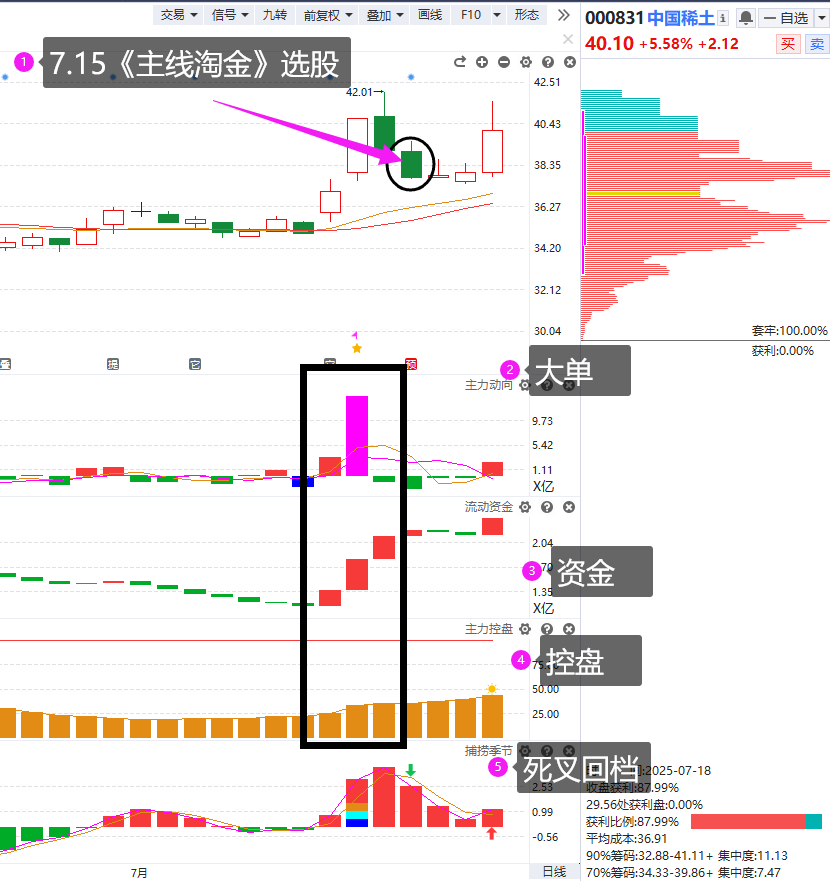 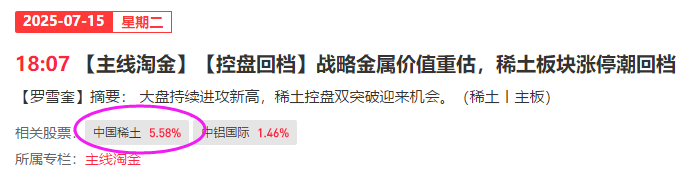 大单：突破平台
控盘：大于50相对稳定
捕捞季节：最好是无背离
业绩：红色或者紫色
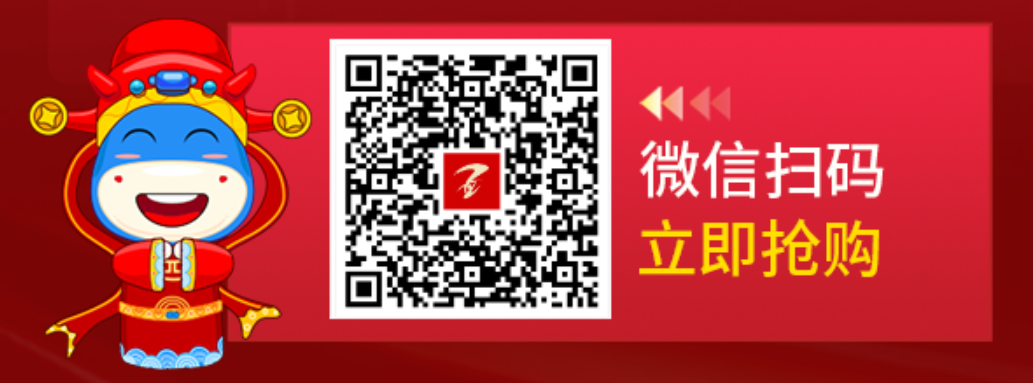 （150块订阅一个月）
近期案例解析（光伏）
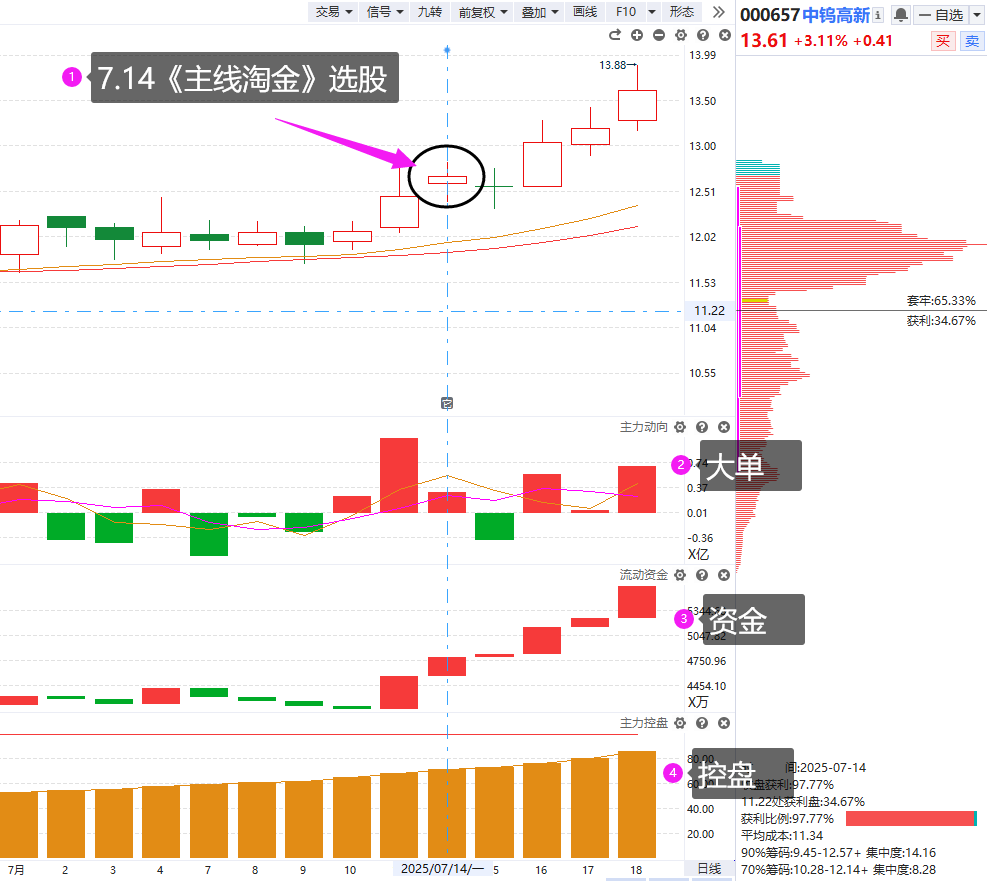 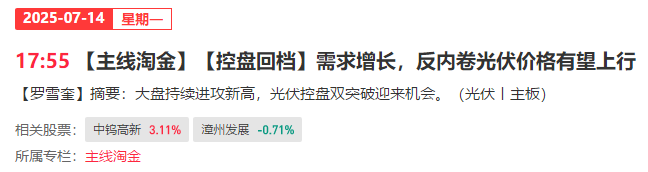 大单：突破平台
控盘：大于50相对稳定
捕捞季节：最好是无背离
业绩：红色或者紫色
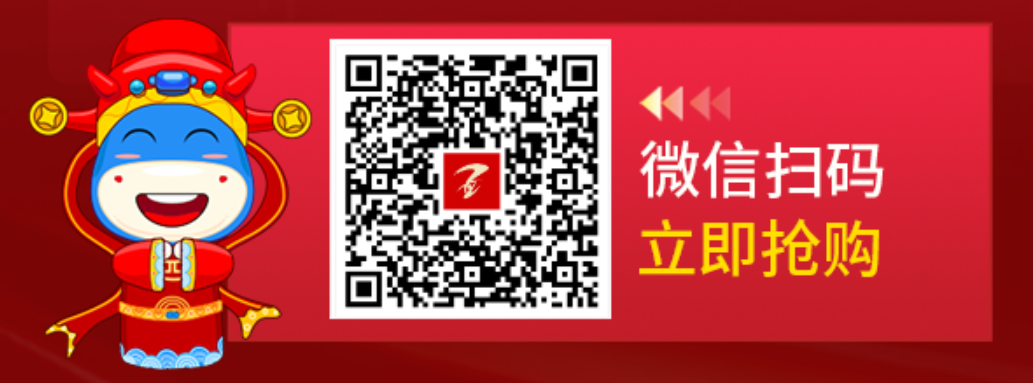 （150块订阅一个月，一周三篇）
PART 02
市场看点
1.下周看点
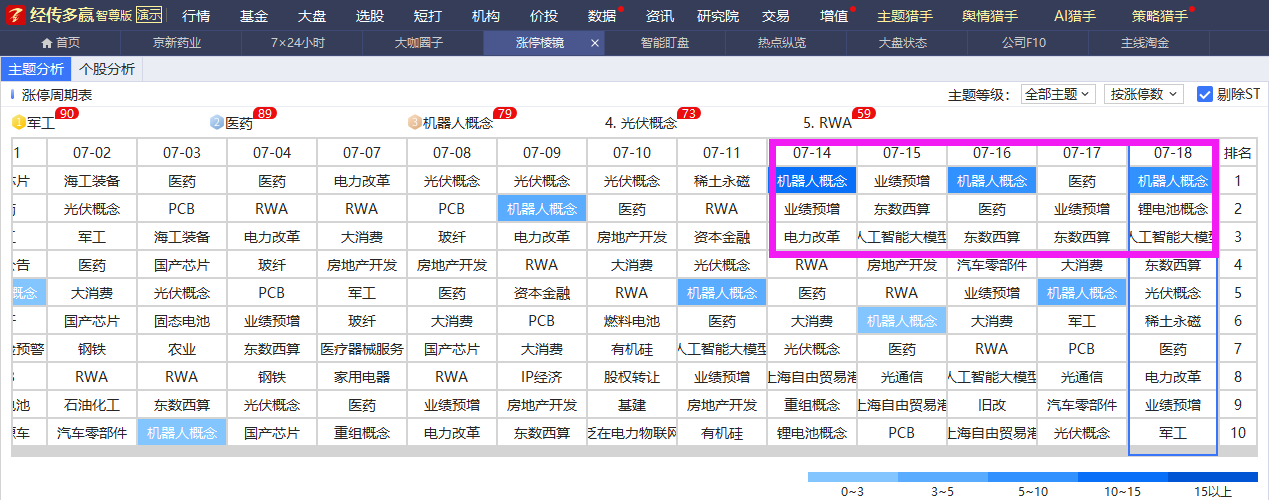 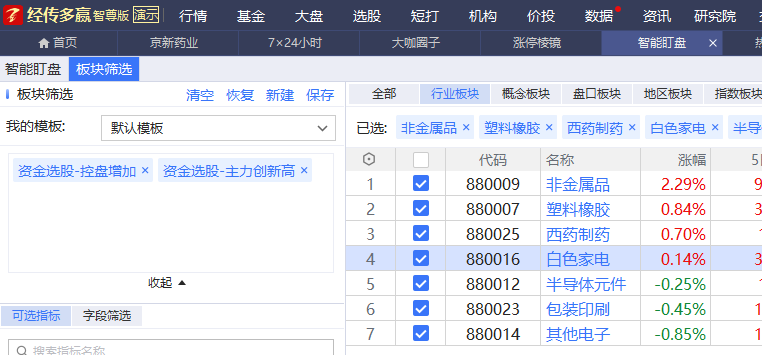 本周涨停活跃：
①机器人
②医药
③算力（PCB）
目前市场控盘新高品种：
①医药
②半导体（PCB）
③家电
2.机器人（等回档）
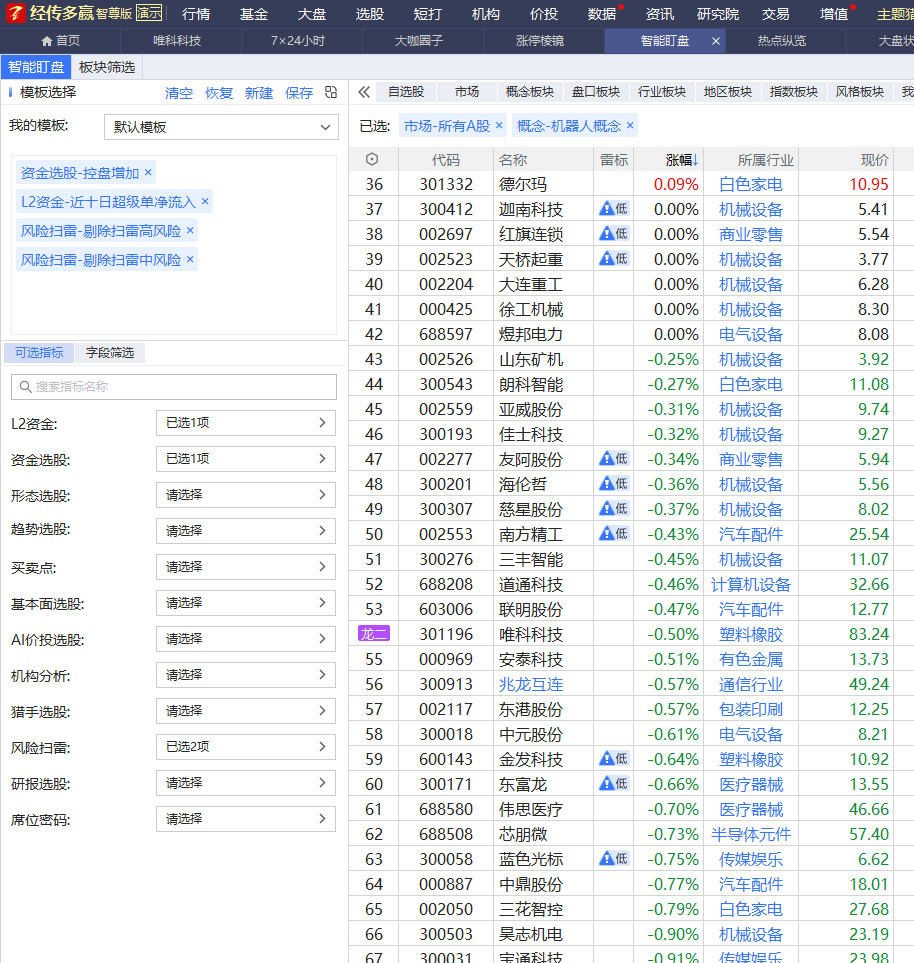 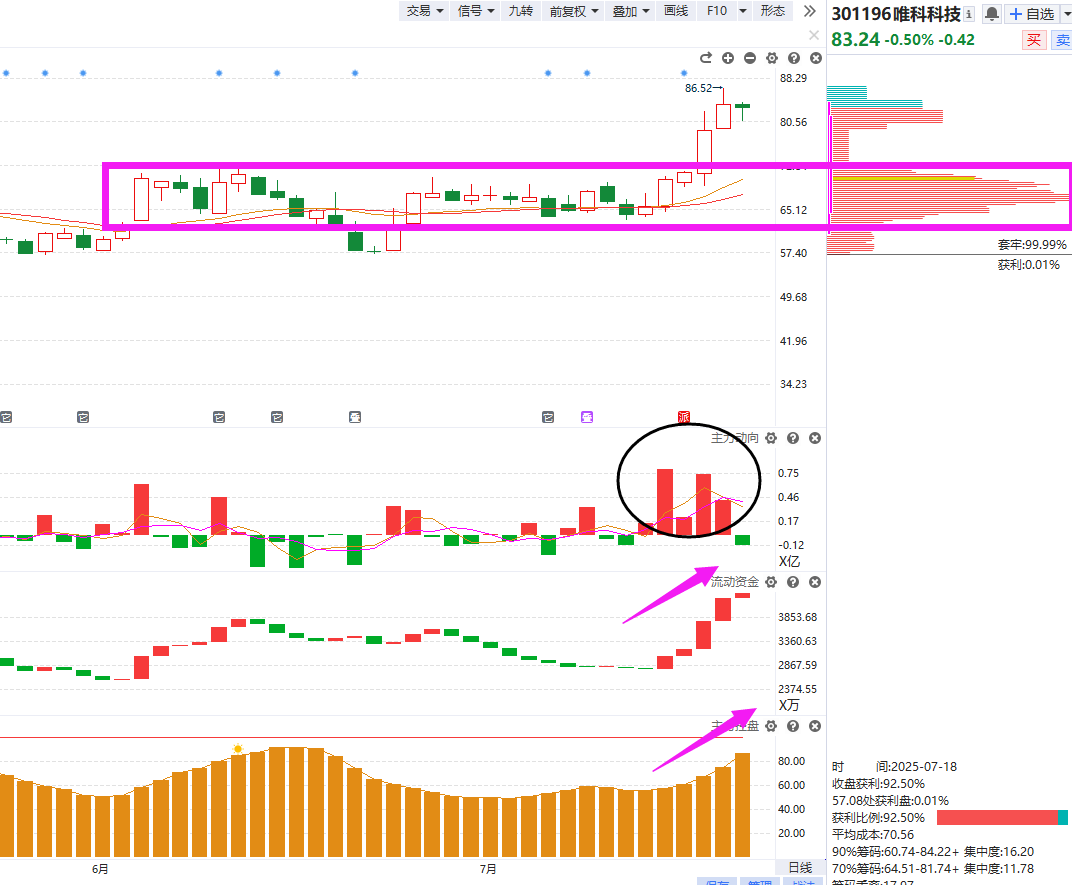 ①大盘金叉反弹多根阳线
②找控盘双突破方向回档
3.医药（等回档）
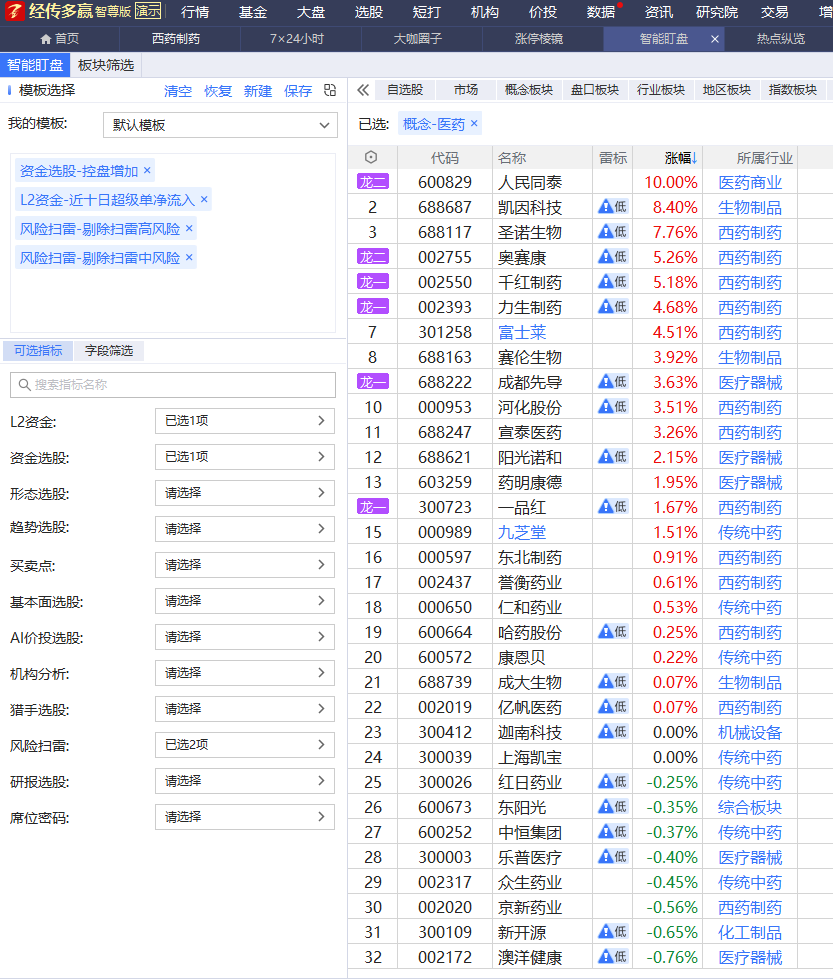 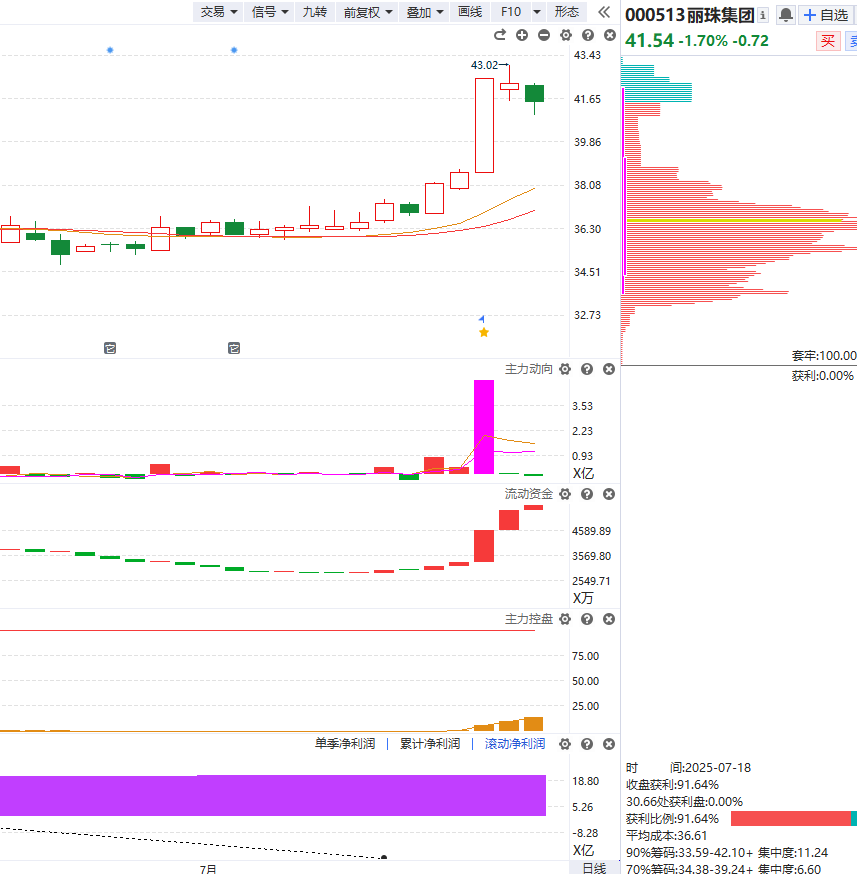 ①大盘金叉反弹多根阳线
②找控盘双突破方向回档
3.半导体/PCB
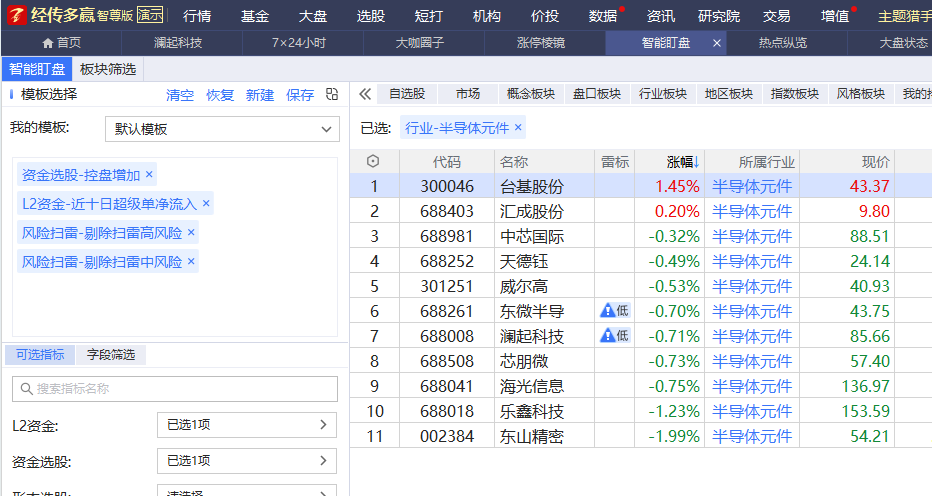 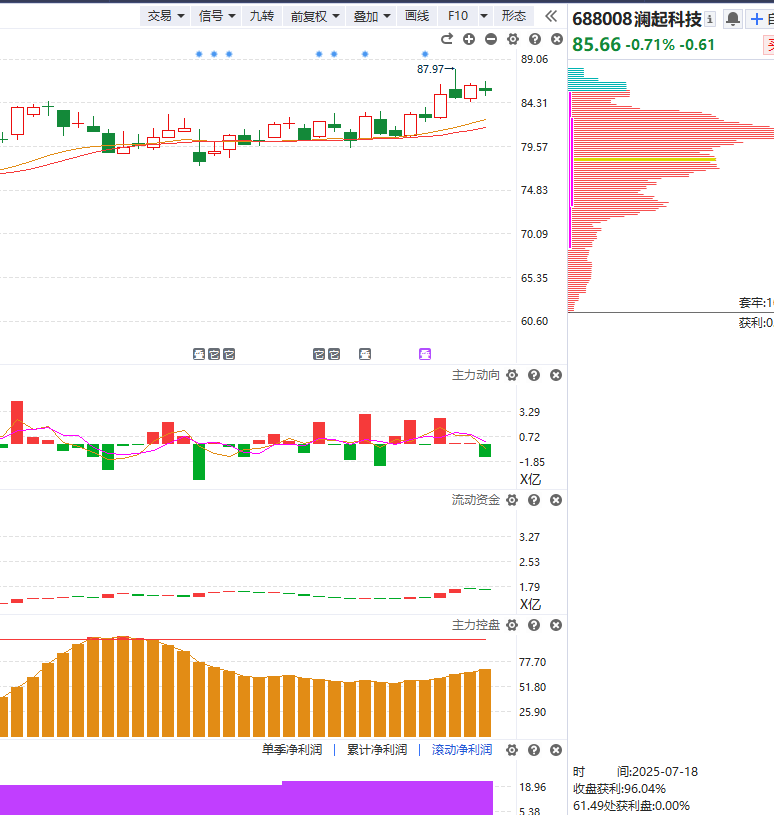 ①大盘金叉反弹多根阳线
②找控盘双突破方向回档
附：个股走强走弱的区别
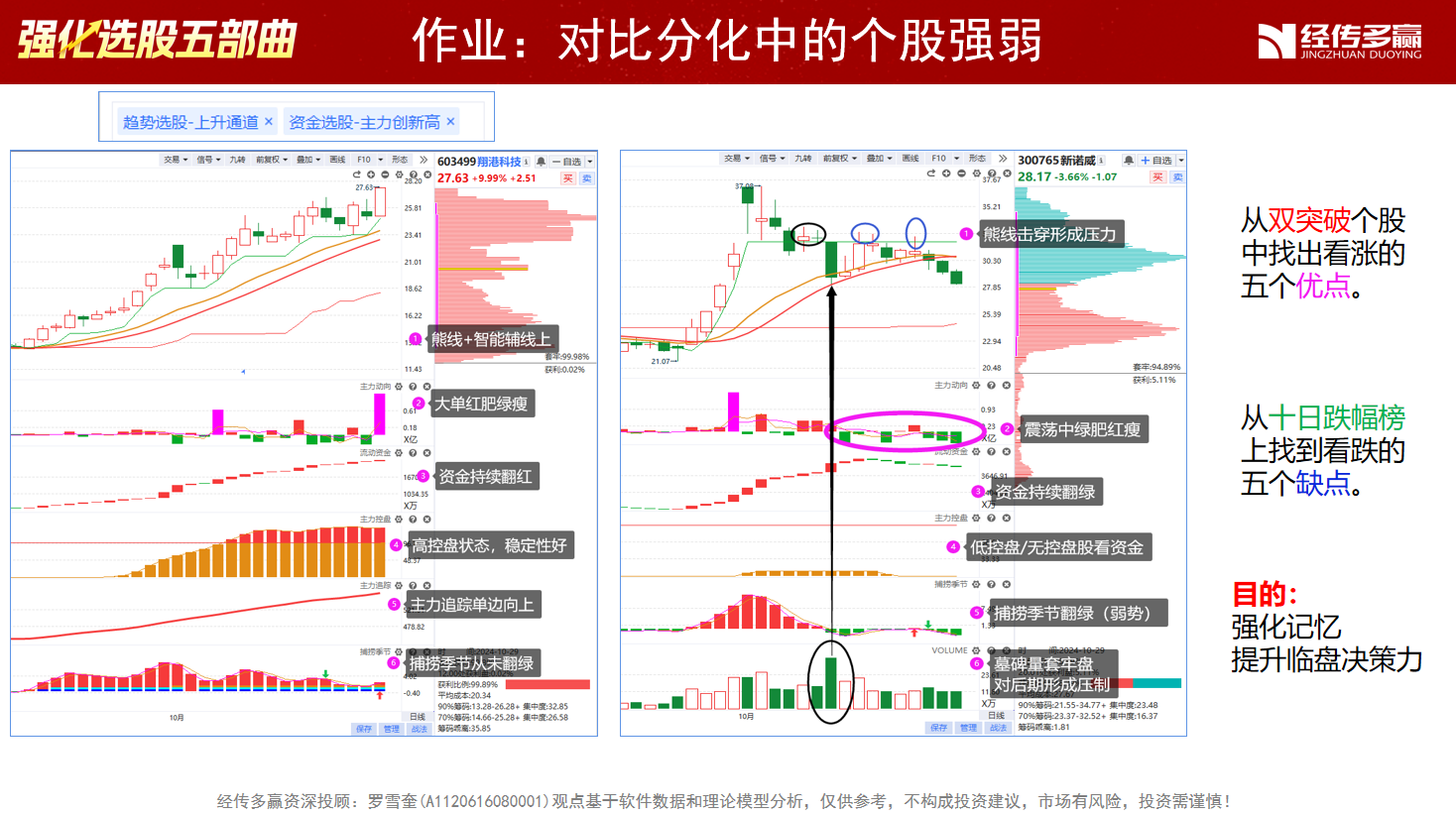 附：上涨的承压信号
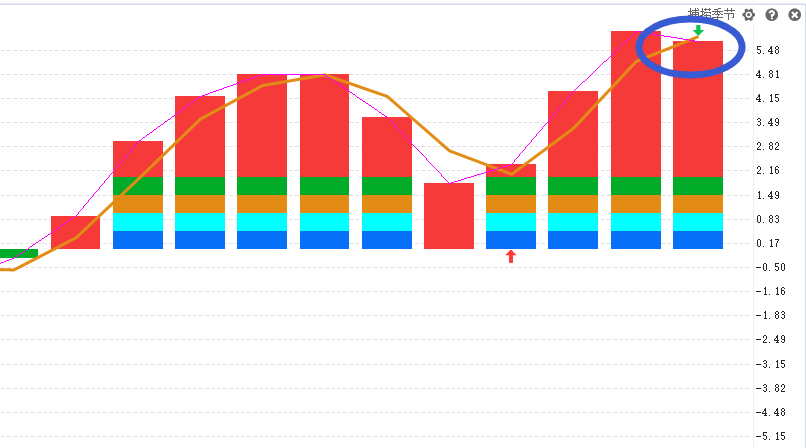 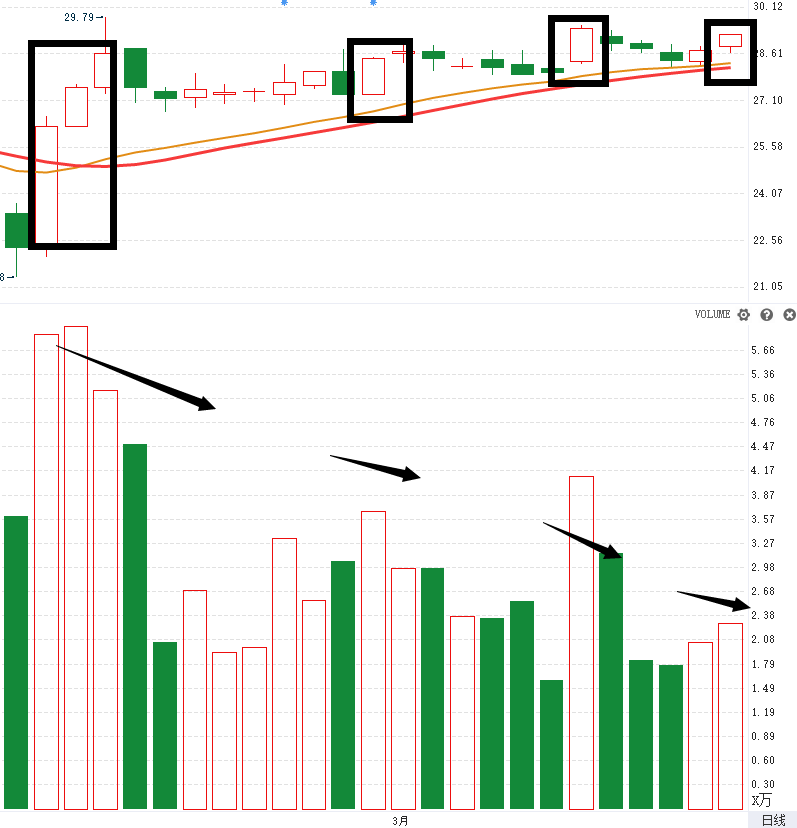 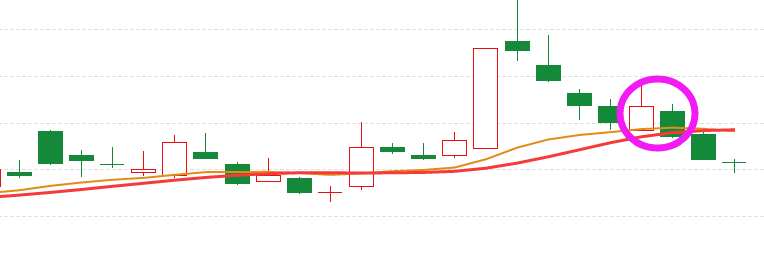 2.量价（捕捞季节）背离
1.上引线、阴包阳
3.周线死叉，日线回档易破位
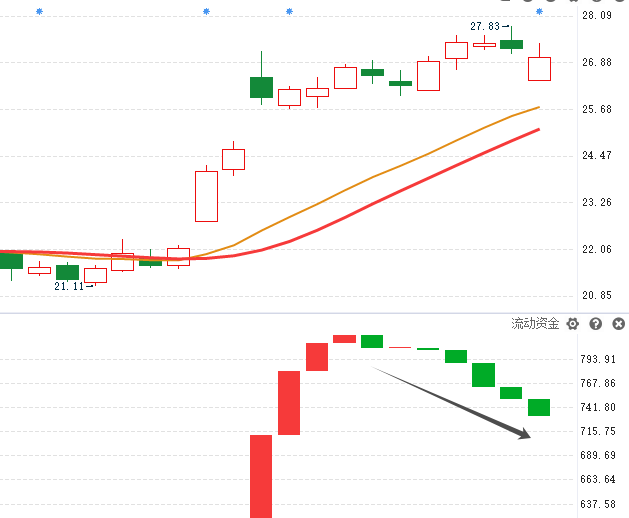 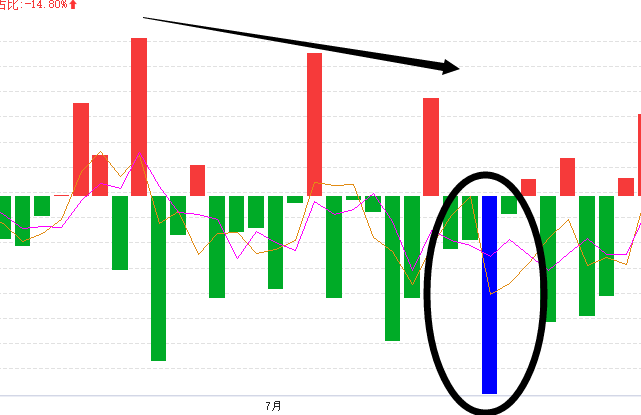 4.上涨资金翻绿
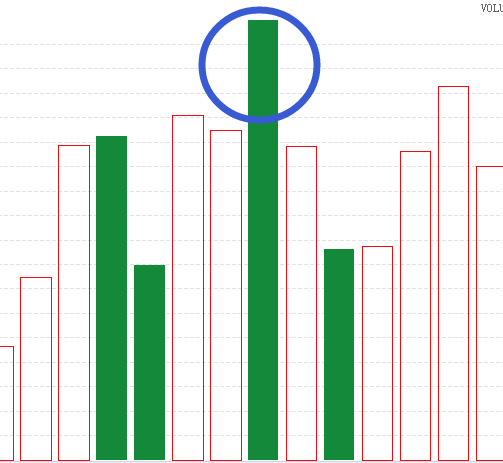 5.墓碑量信号
6.买单减少，大卖单出现（L2)
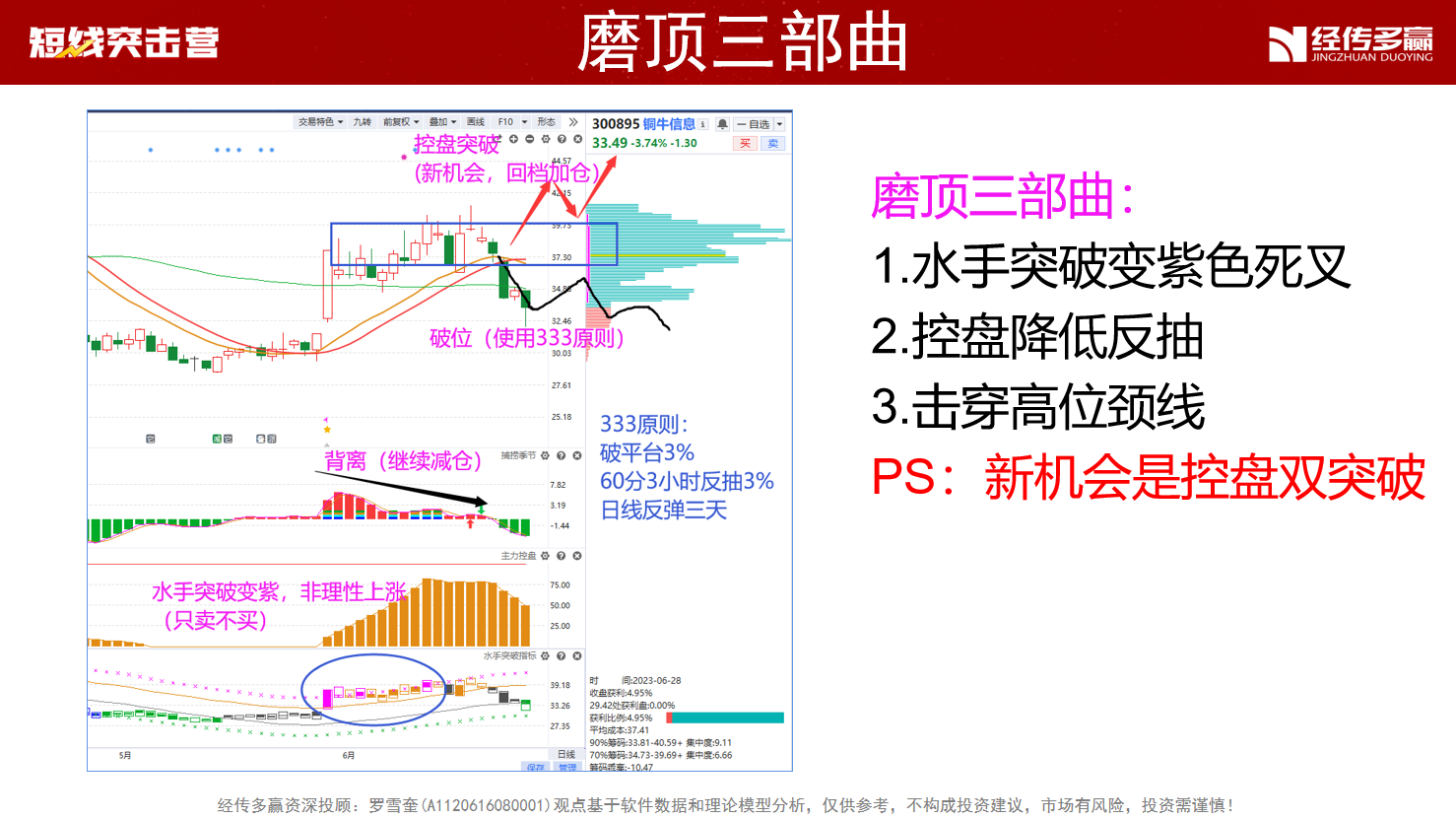 十一月行情展望
周线死叉日线回档易破位
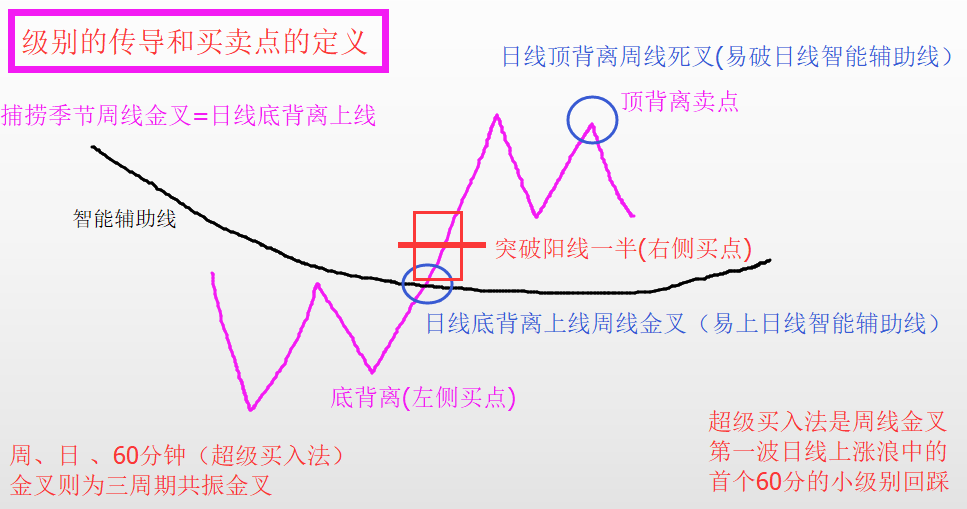 三阳开泰——60分和日线波段
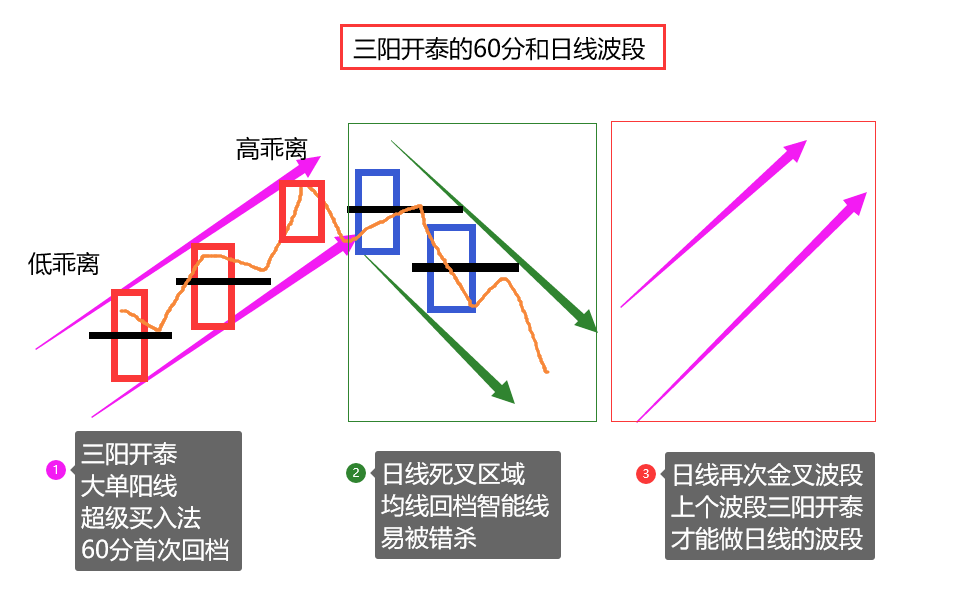 九套战法
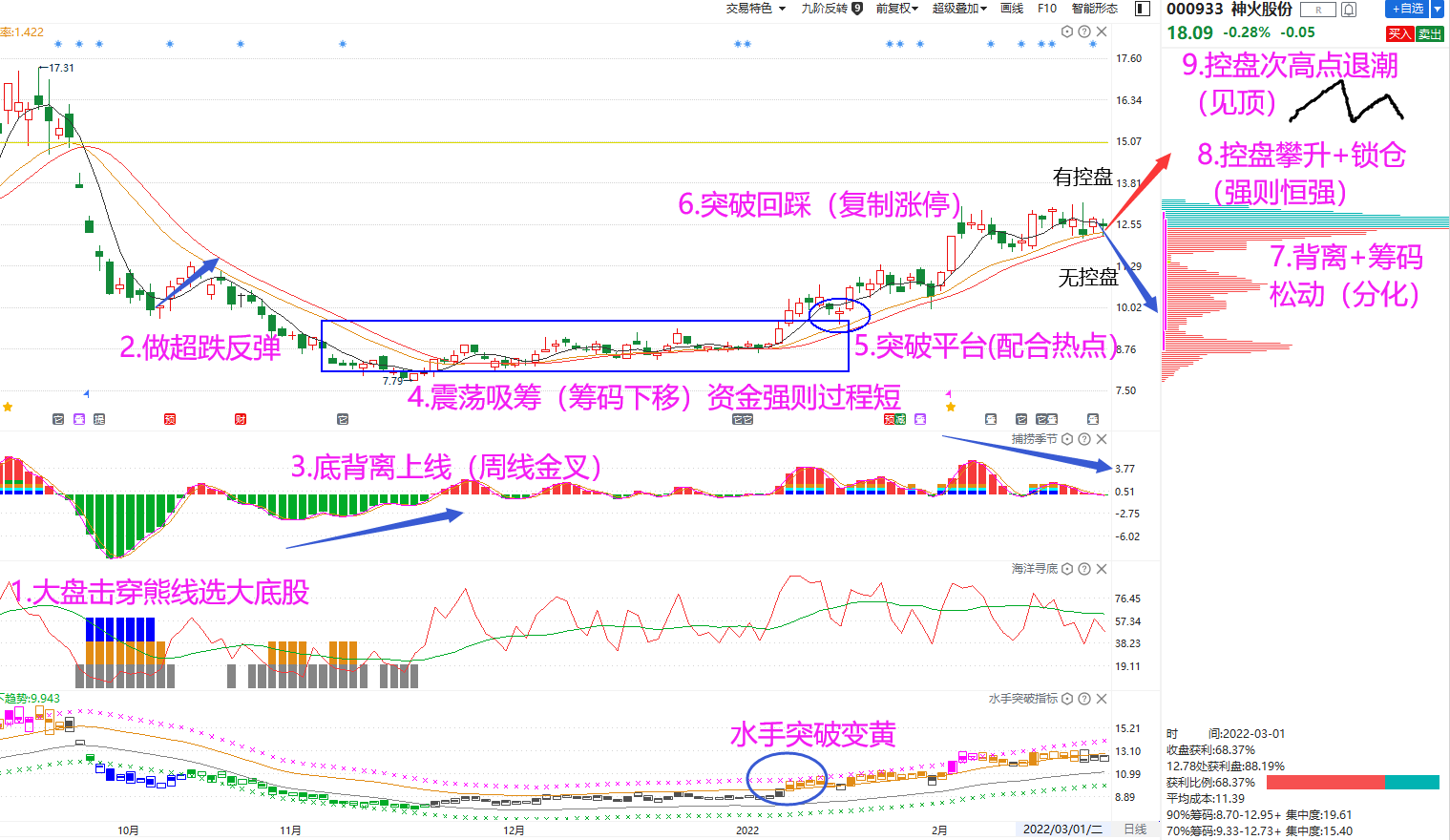 主力状态的用法
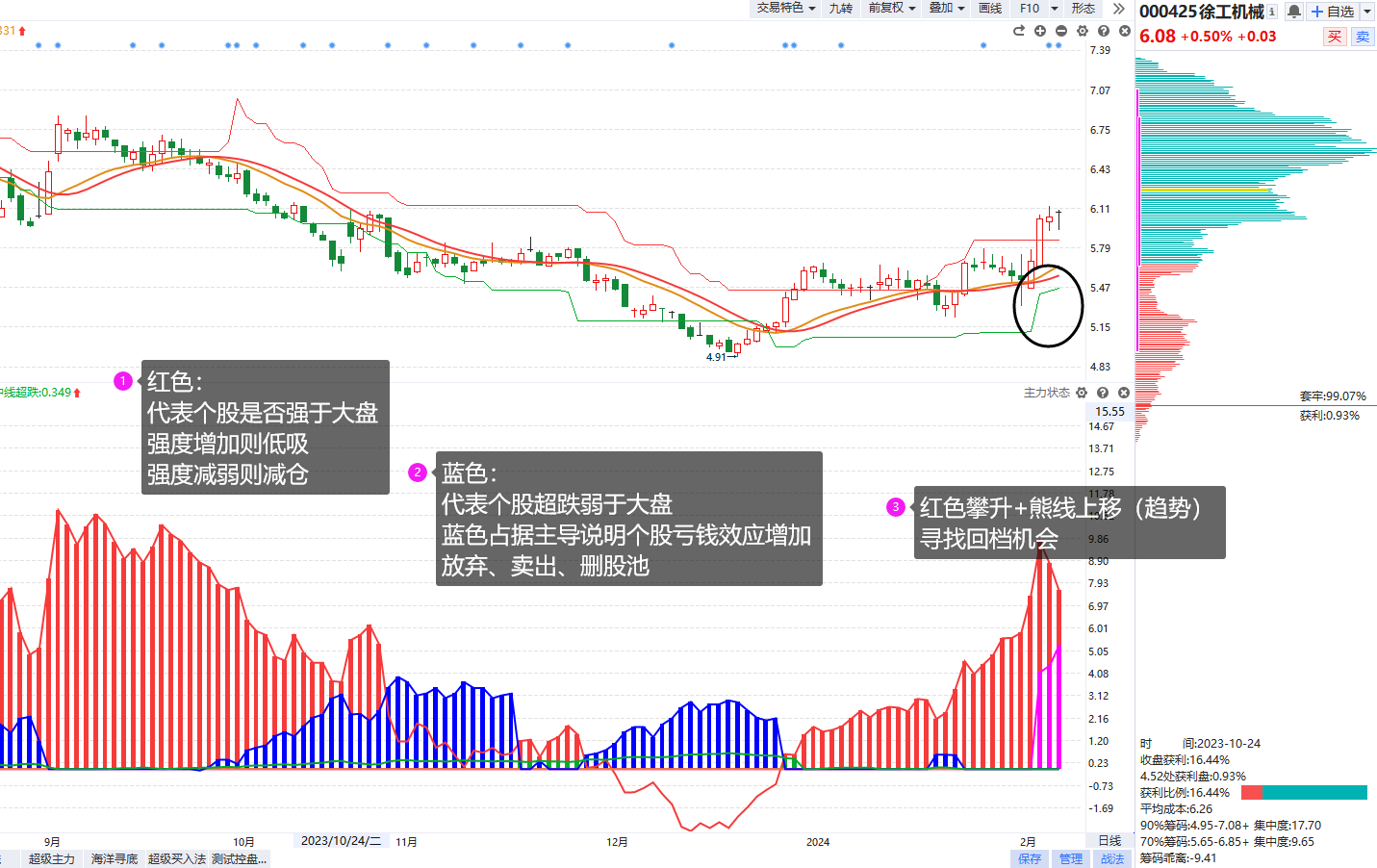 红色：强于大盘
蓝色：弱于大盘
紫色：游资拉升
黄色：控盘状态
找到强于大势的股，选股的核心就是想办法强于对标物
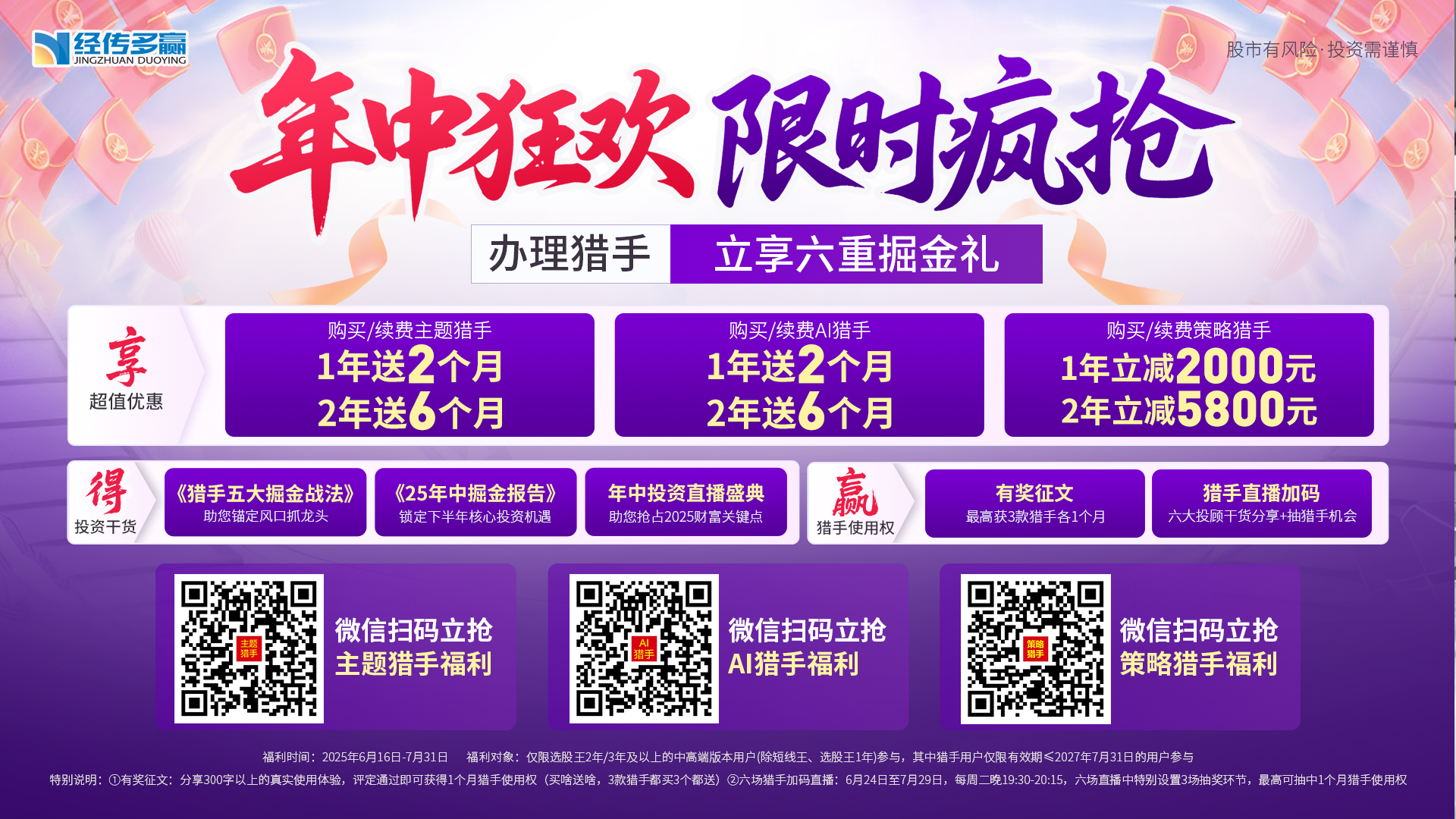 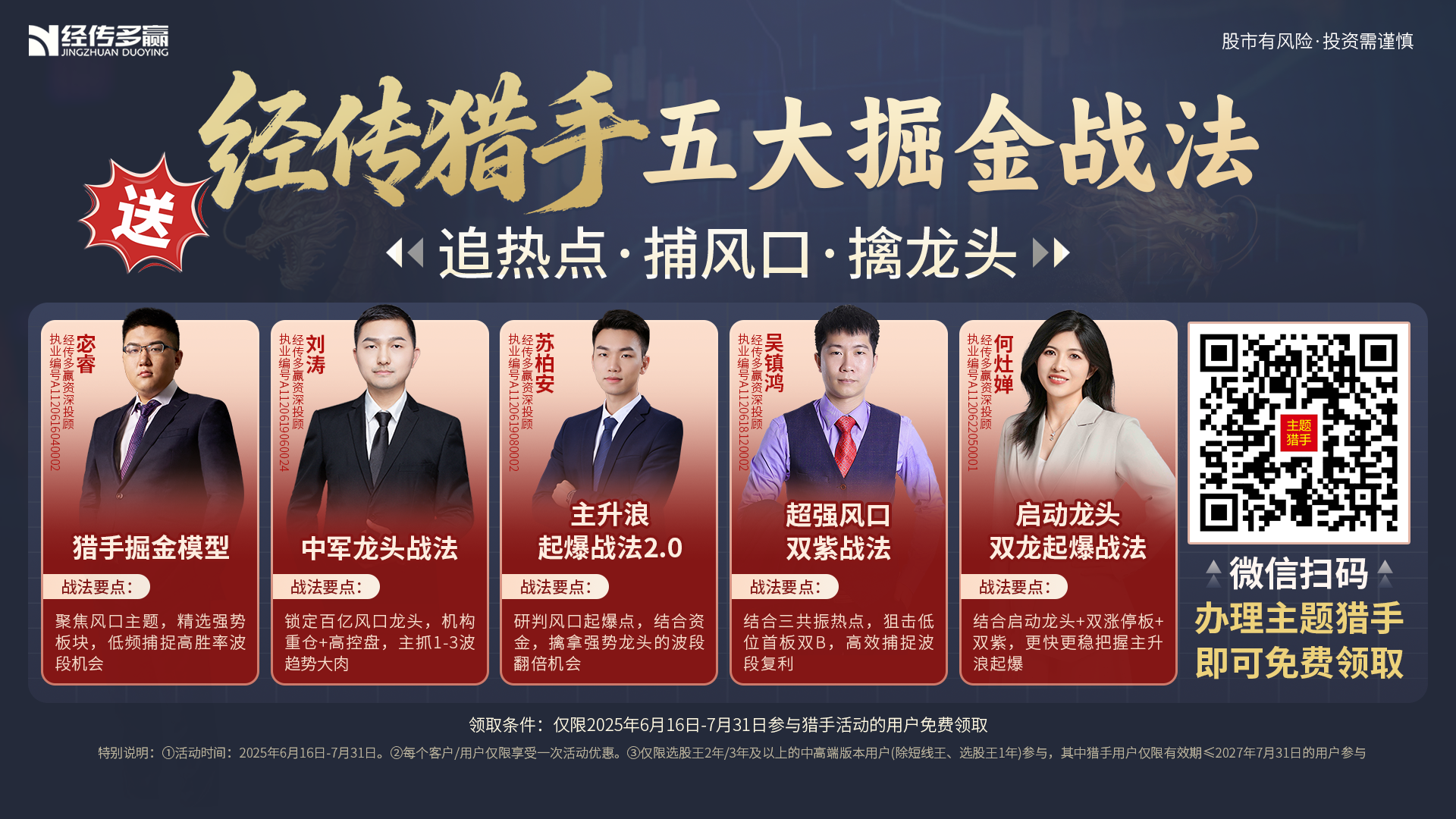 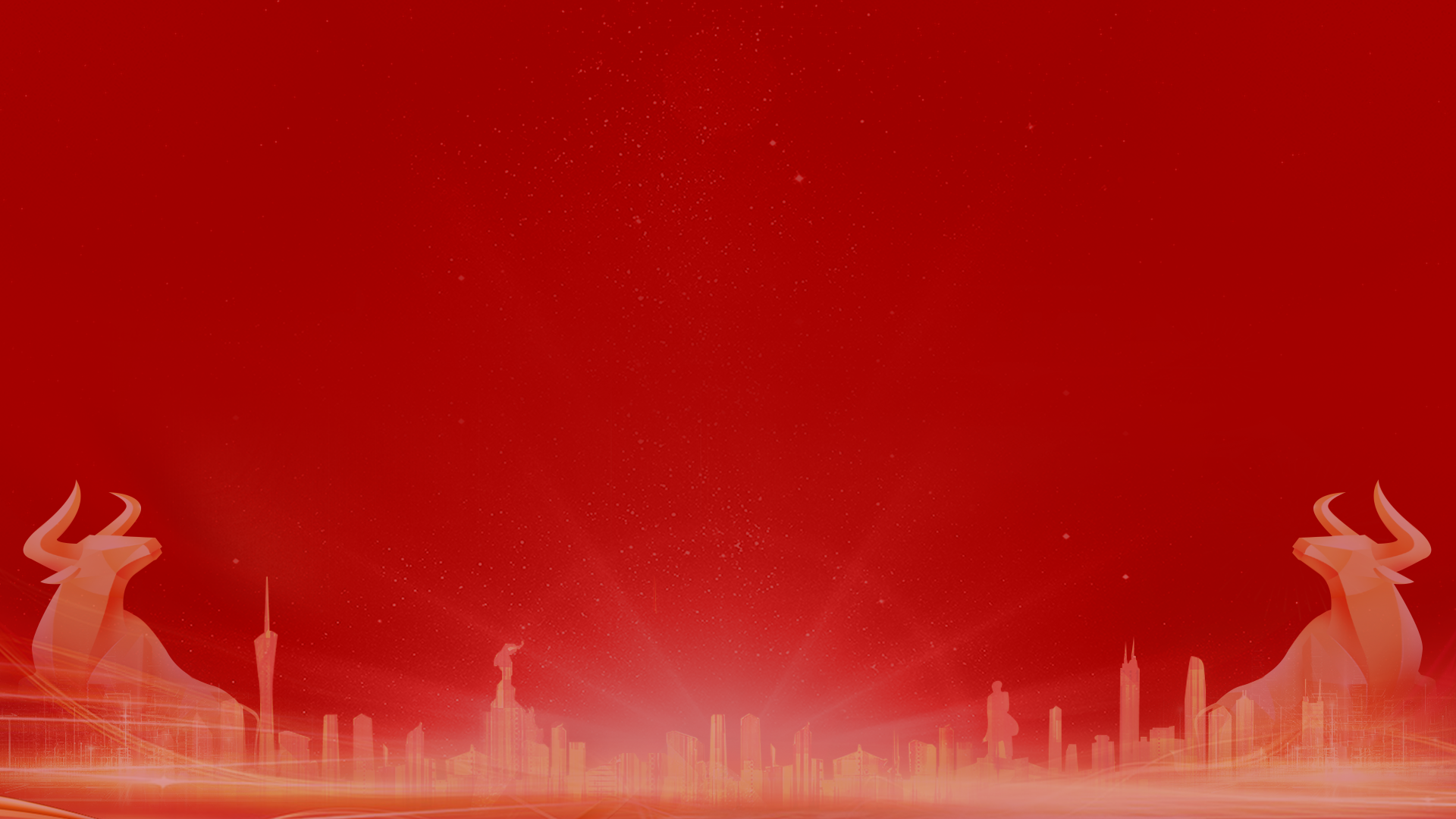 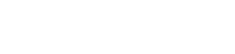 让投资遇见美好
我司所有工作人员均不允许推荐股票、不允许承诺收益、不允许代客理财、不允许合作分成、不允许私下收款，如您发现有任何违规行为，请立即拨打400-9088-988向我们举报！

风险提示：所有信息及观点均来源于公开信息及经传软件信号显示，仅供参考，不构成最终投资依据，软件作为辅助参考工具，无法承诺收益，投资者应正视市场风险，自主作出投资决策并自行承担投资风险。投资有风险，入市须谨慎！